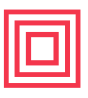 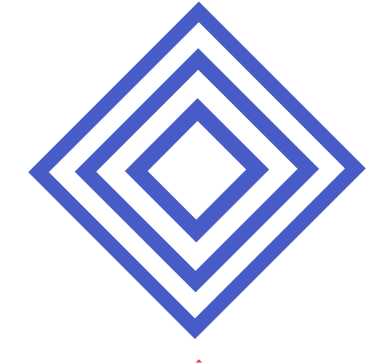 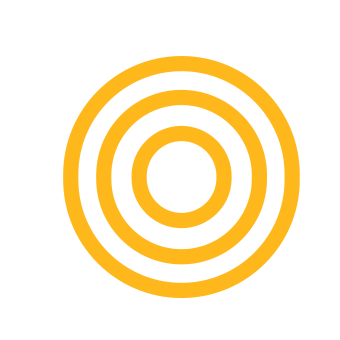 LESSON PLAN
Avatar Ramadhan Customs
ZONE: Software Zone			AGE GROUP: 7-10 		EQUIPMENT:  Computer, internet access, Vectary  platform.
DESCRIPTION: In this workshop, participants are going to customize the looks of a 3D character following the Qatari culture of dress and patterns.  They will use Vectray software to import a 3D model of a character and customize it. ​

ENGINEERING DESIGN CHALLENGE: 
Steve moved from America to Qatar recently. He heard about the month of Ramadhan and how important it is for his Muslim friends.
He got invited to Iftar by one of his friends, however, he wanted to add an Islamic twist to his clothes, as a nice gesture to his friends. 
Please help Steve design a customized outfit with an Islamic patterns  twist in it! 

LEARNING OBJECTIVES:After attending this session, participants will be able to:
Understand the Vectary platform structure and how it works. 
Use the edit tools to change the looks of the character (scale, colors, textures).
Design the environment around the character by adding background.
Export options.
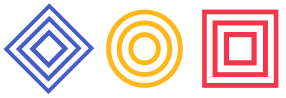 Studio56.qa
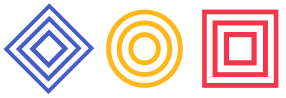 Studio56.qa
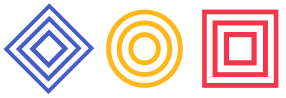 Studio56.qa